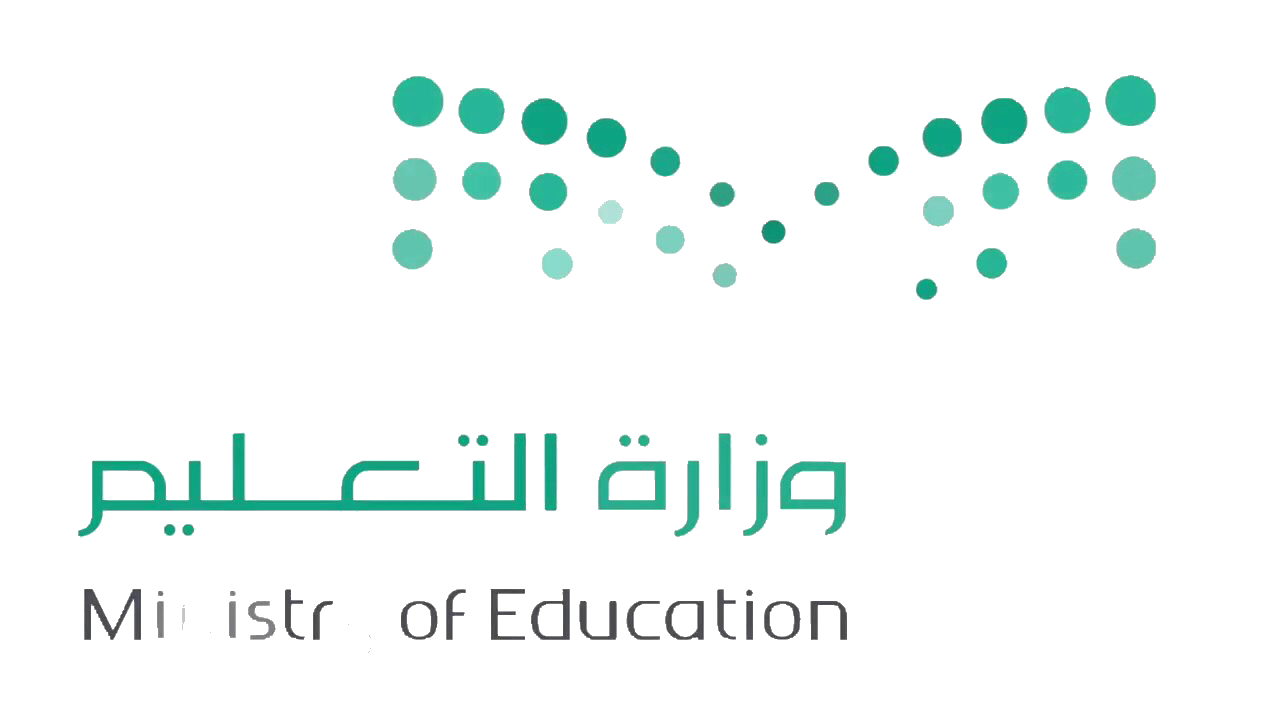 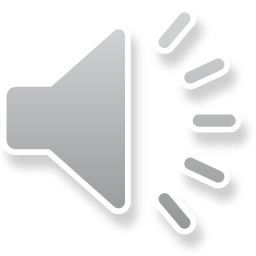 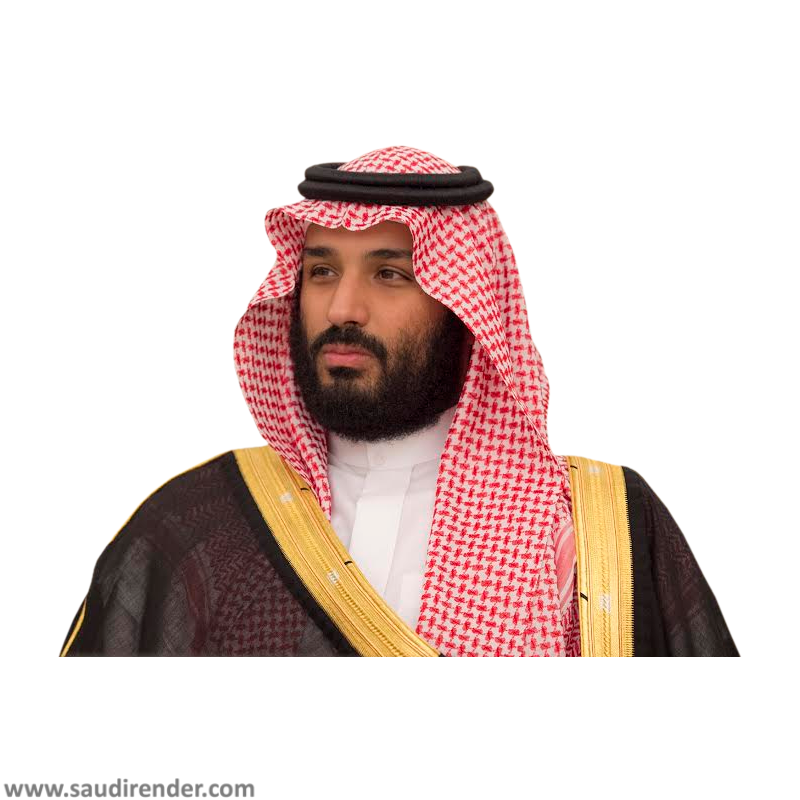 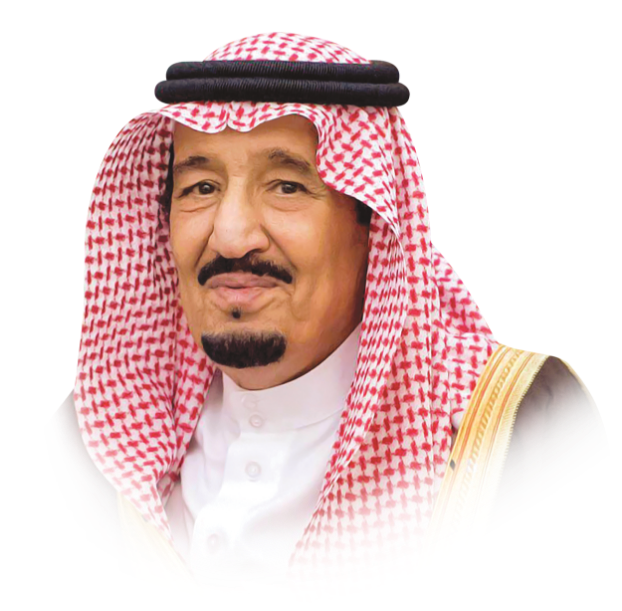 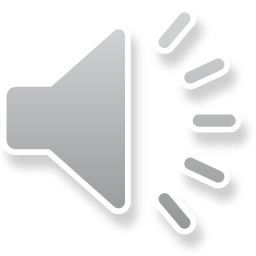 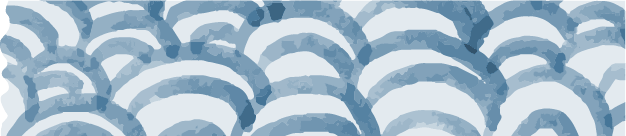 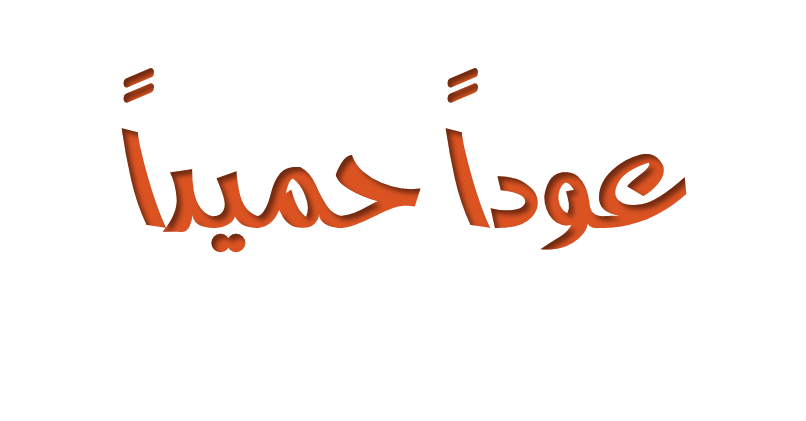 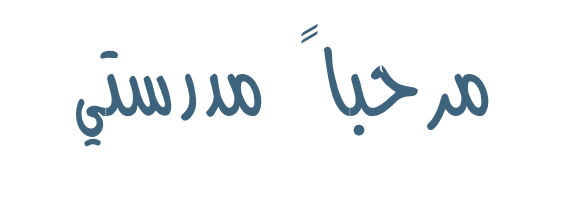 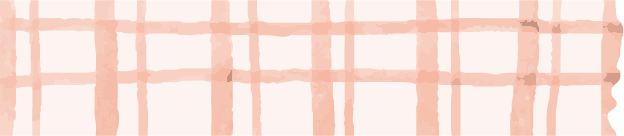 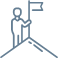 السلام عليكم ورحمة الله وبركاته
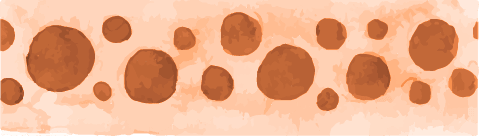 بعد قرار العودة .. بقلوب الحب نستقبلكم ,,
 متمنين لكم التوفيق والنجاح .ومع العودة  .. ليكن شعارنا .. 
يد بيد نحو عودة آمنة  
فمرحباً وأهلاً وسهلاً بكم 
ونسأل الله عز وجل أن يوفق الجميع .
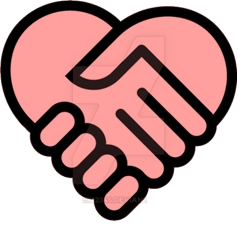 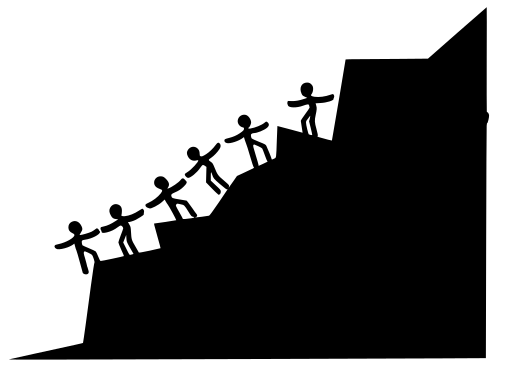 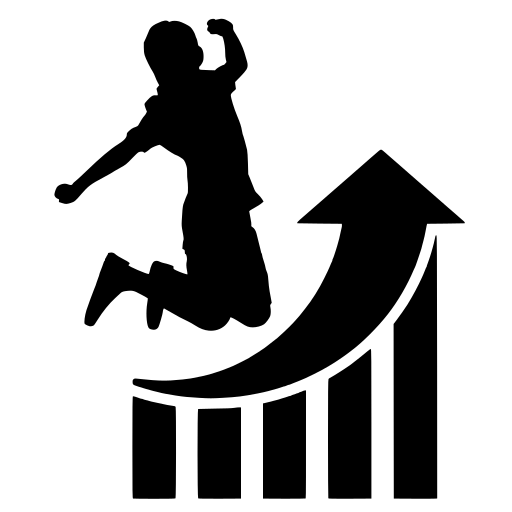 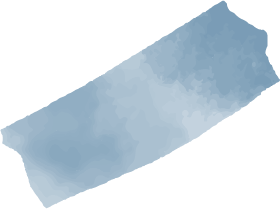 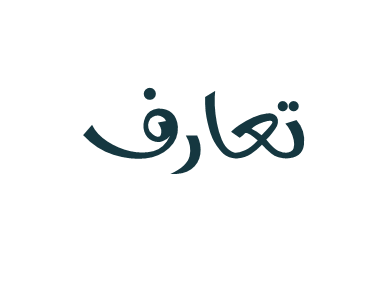 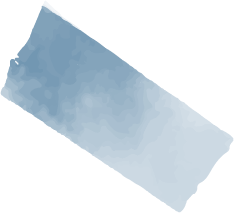 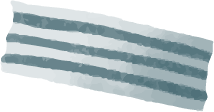 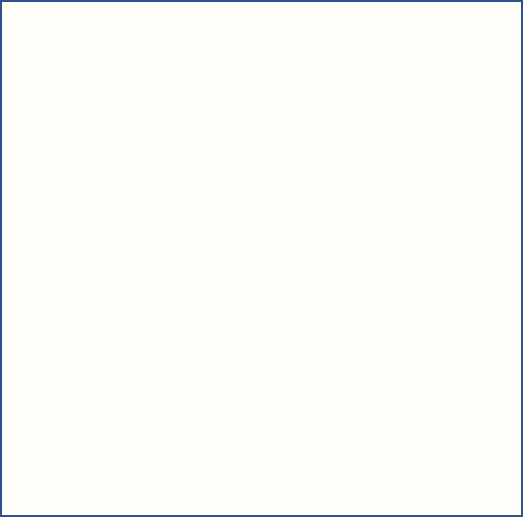 متابعة ممتعه
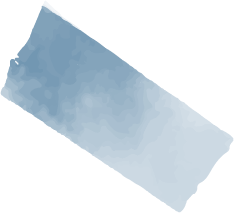 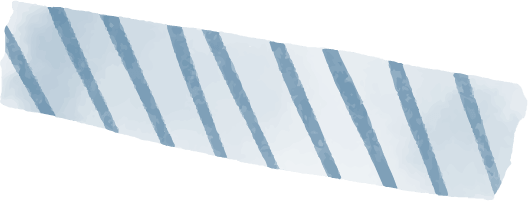 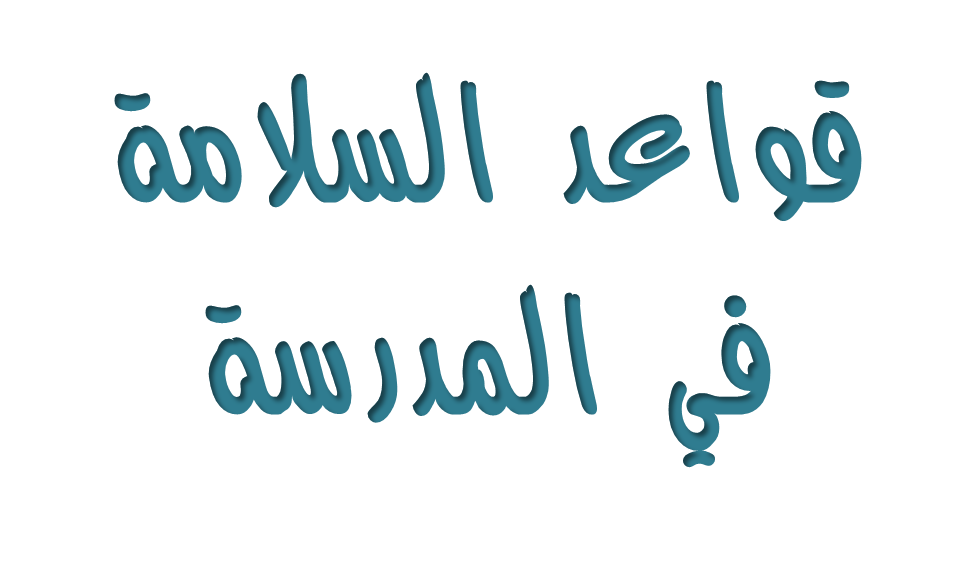 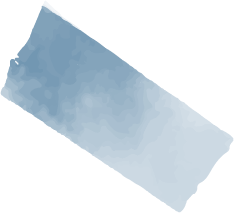 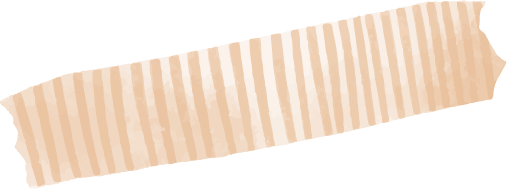 الالتزام بالتباعد بين الطلبة داخل الفصول
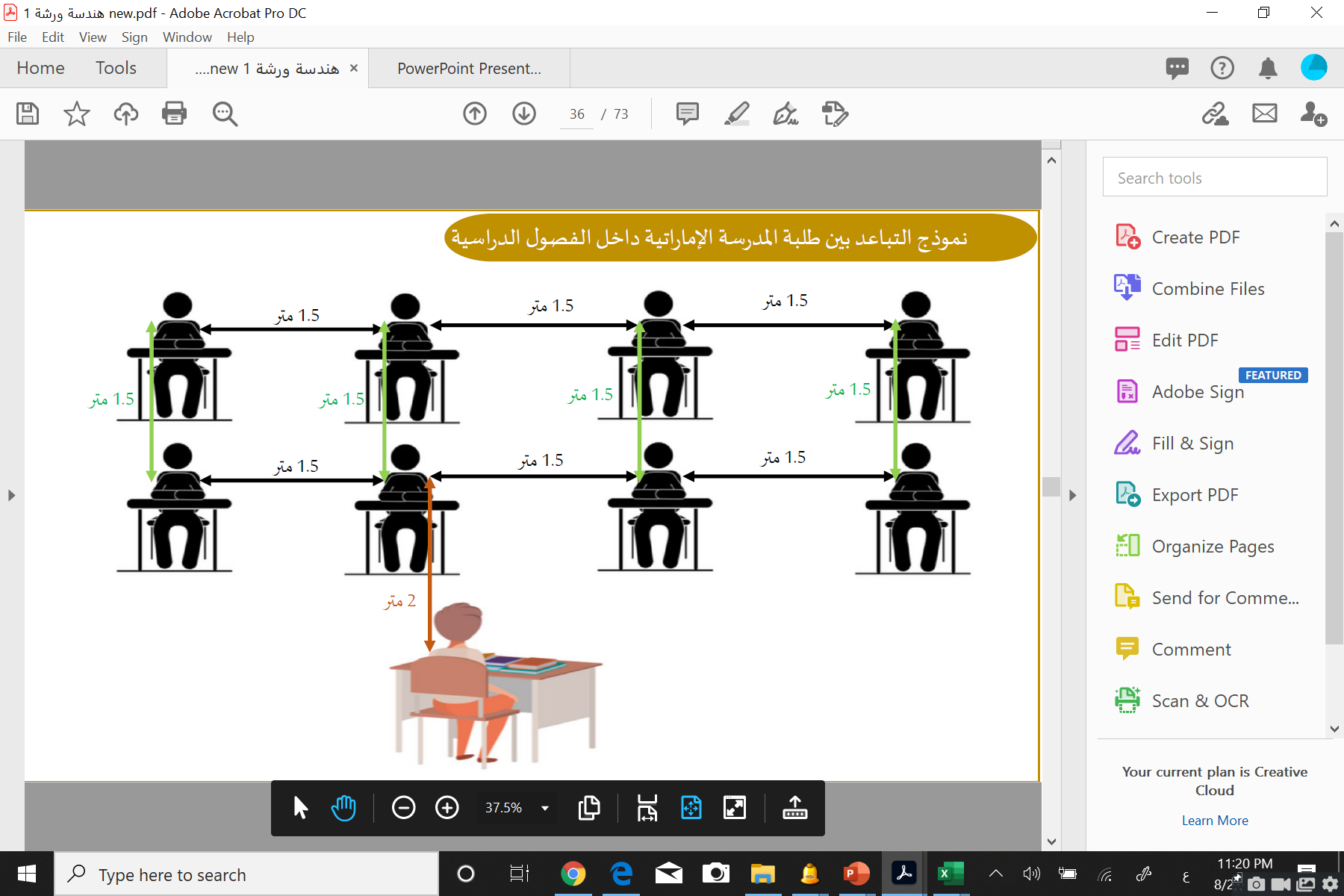 إلزامية الكمامات
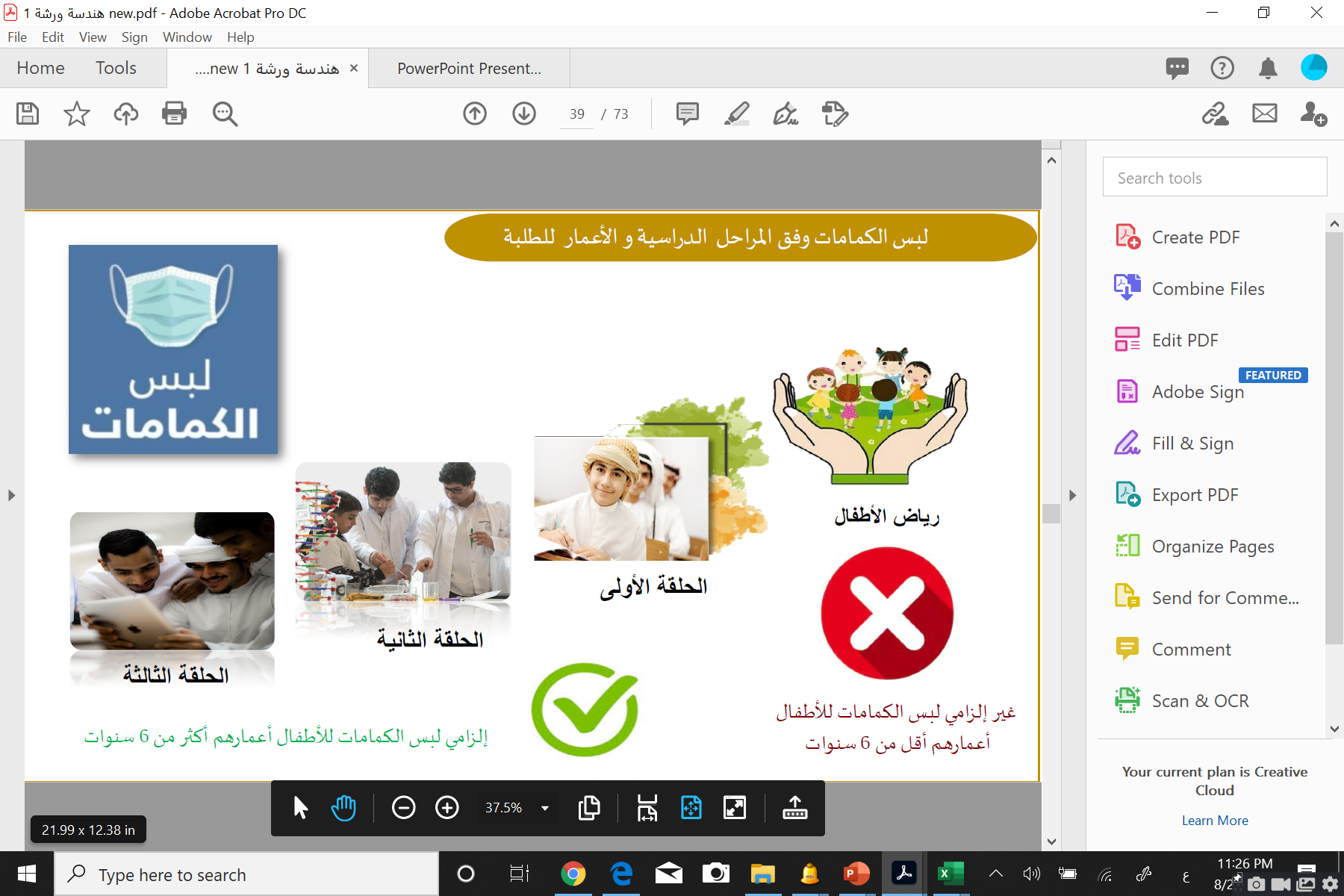 قواعد عامة للسلامة : هيا لنعلق بجمل على الصور التالية
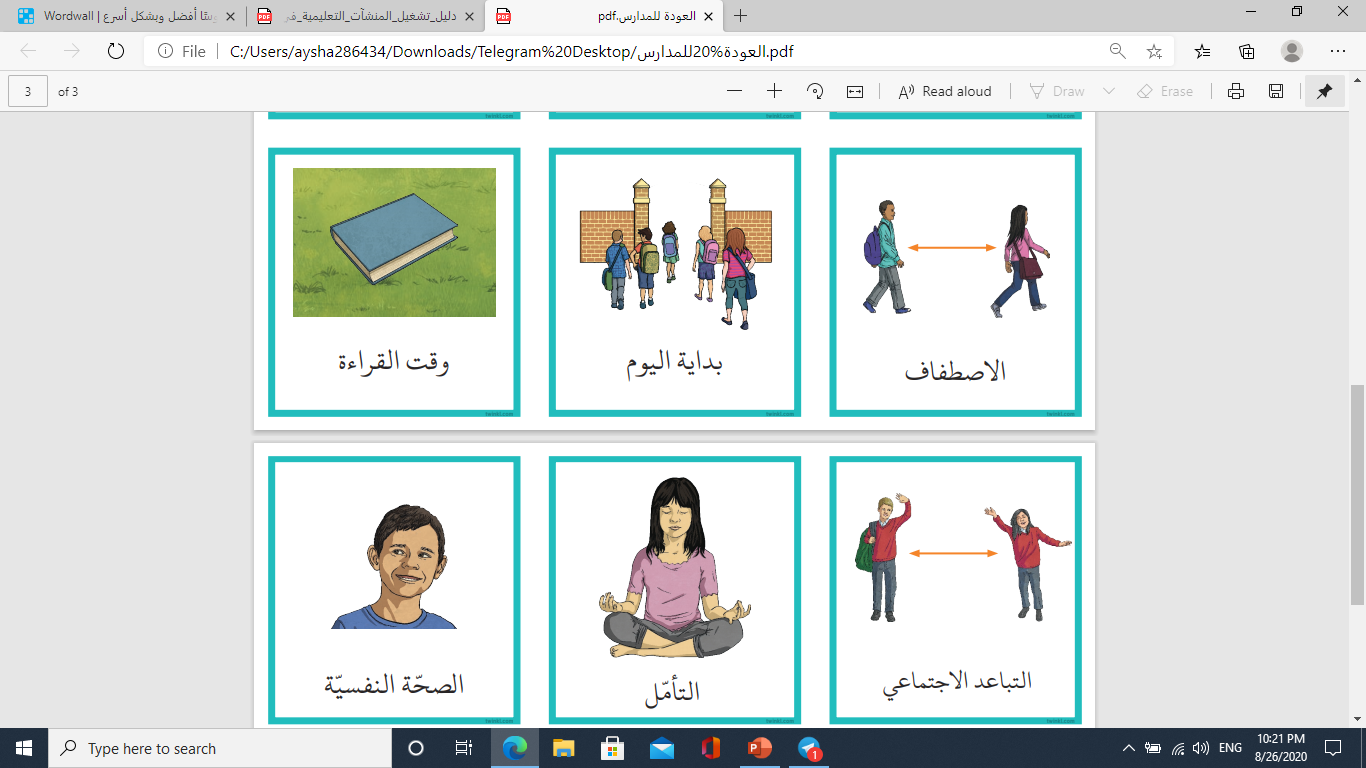 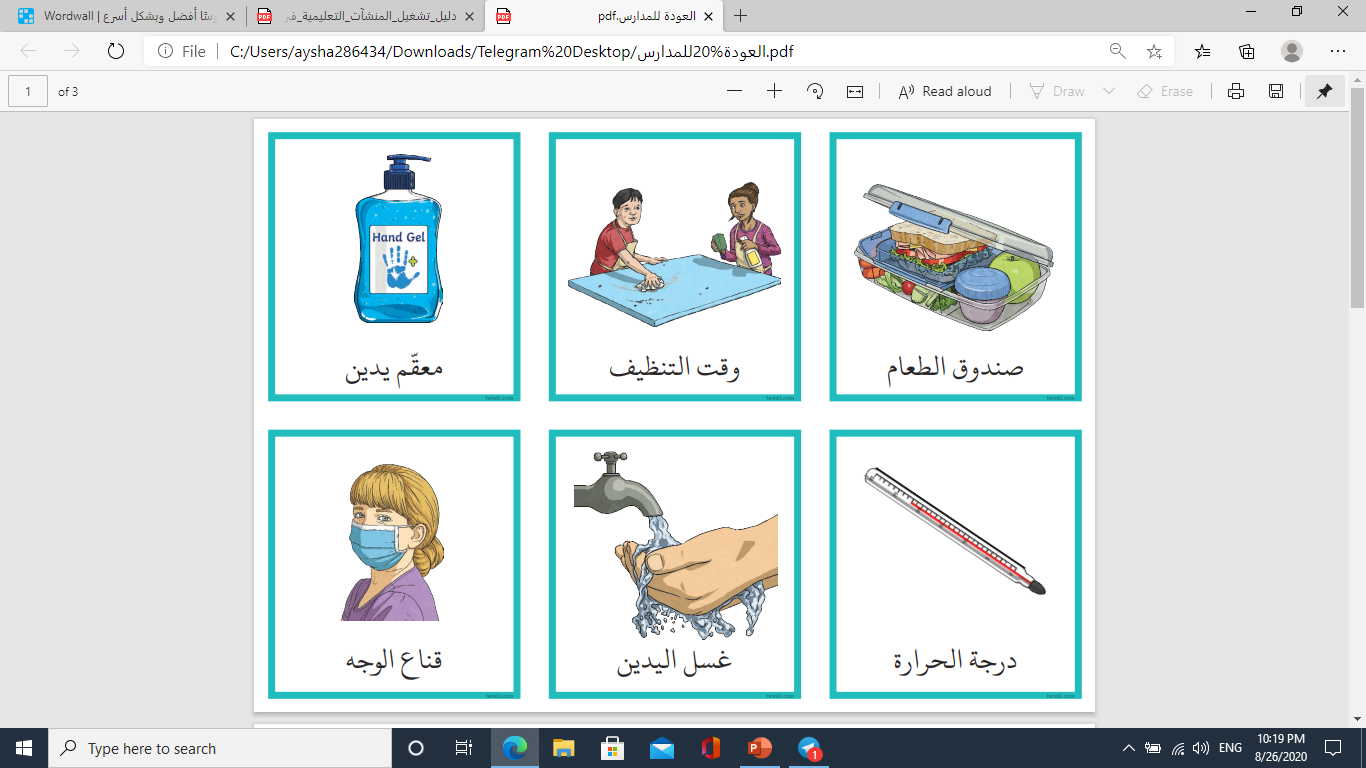 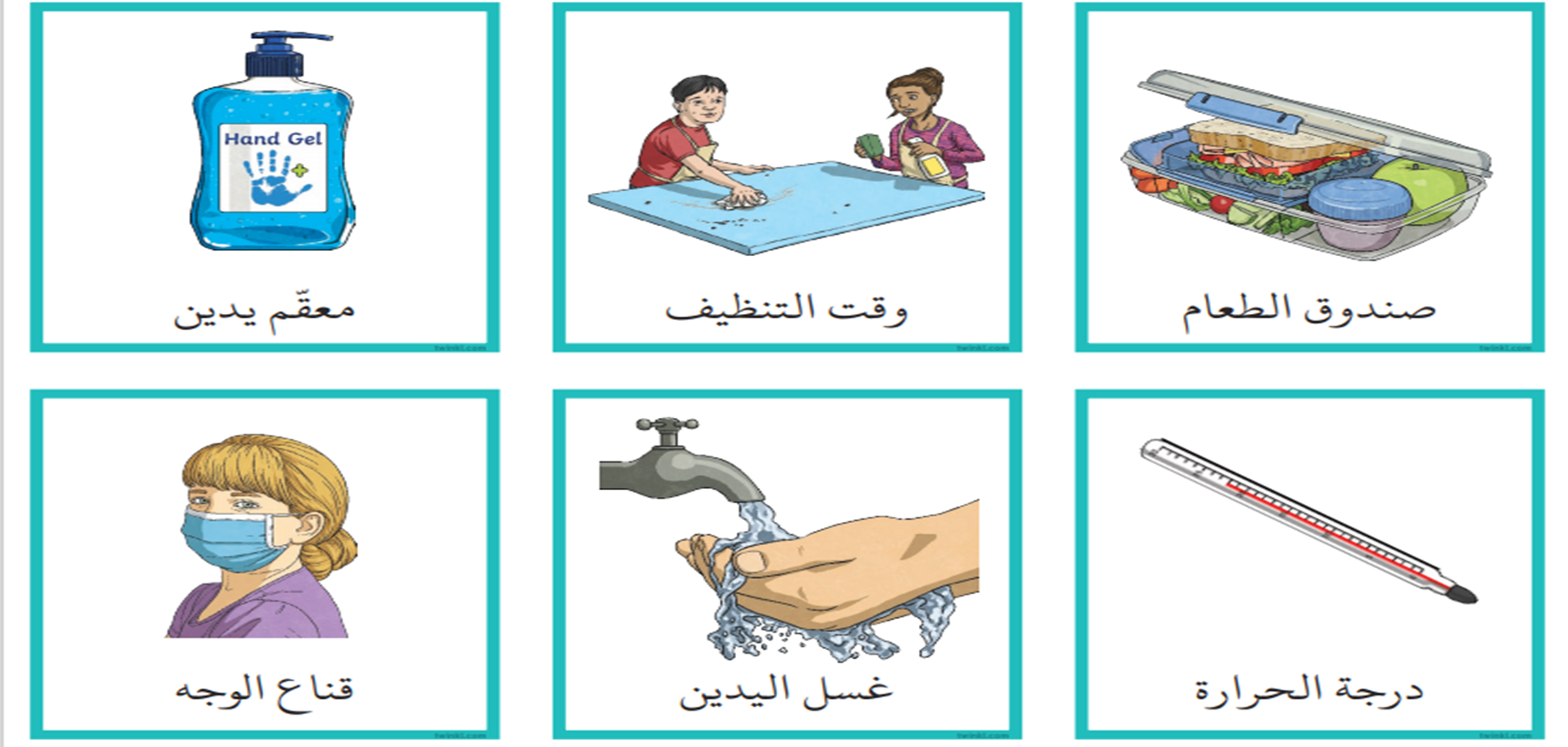 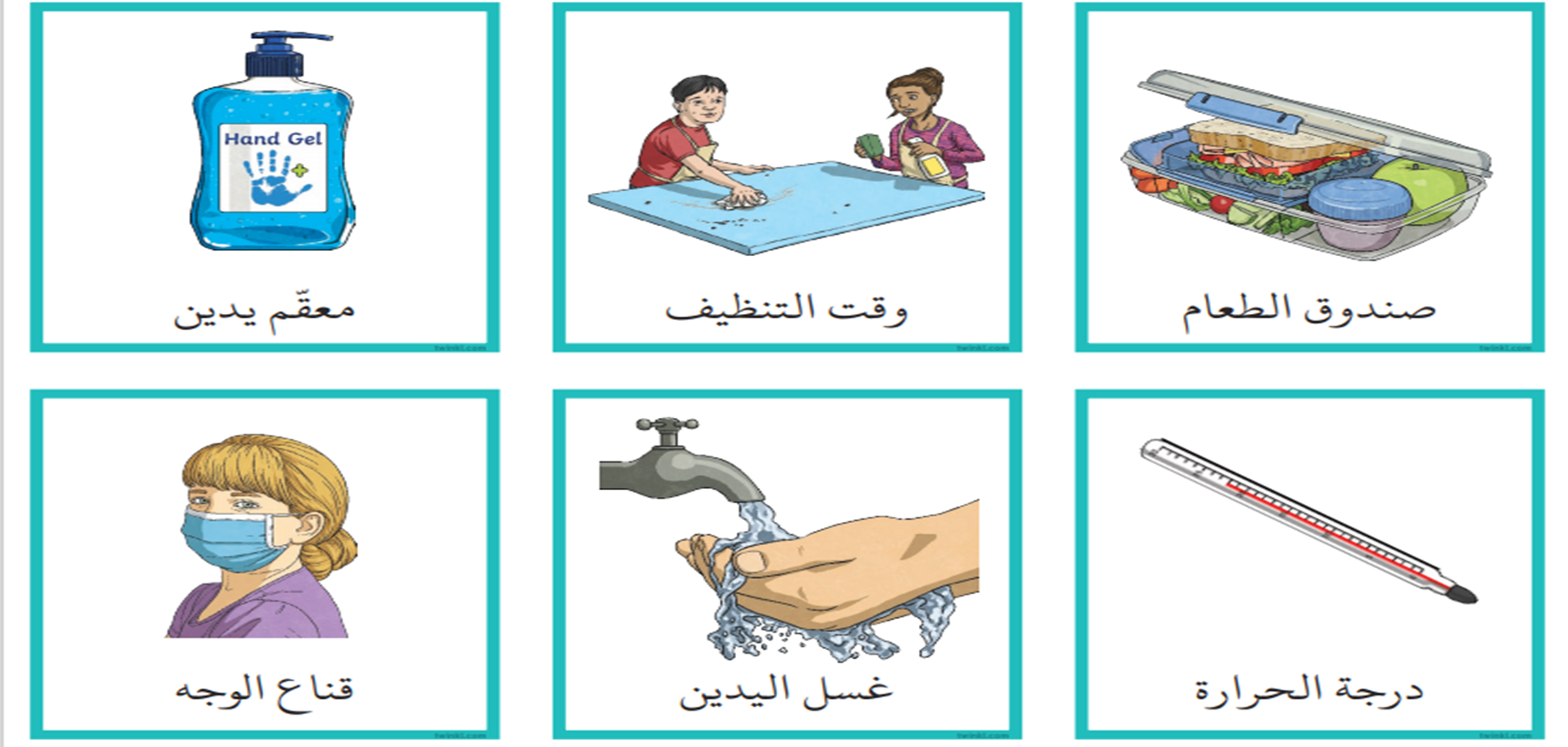 قواعد عامة للسلامة : هيا لنقرأ الصور التالية
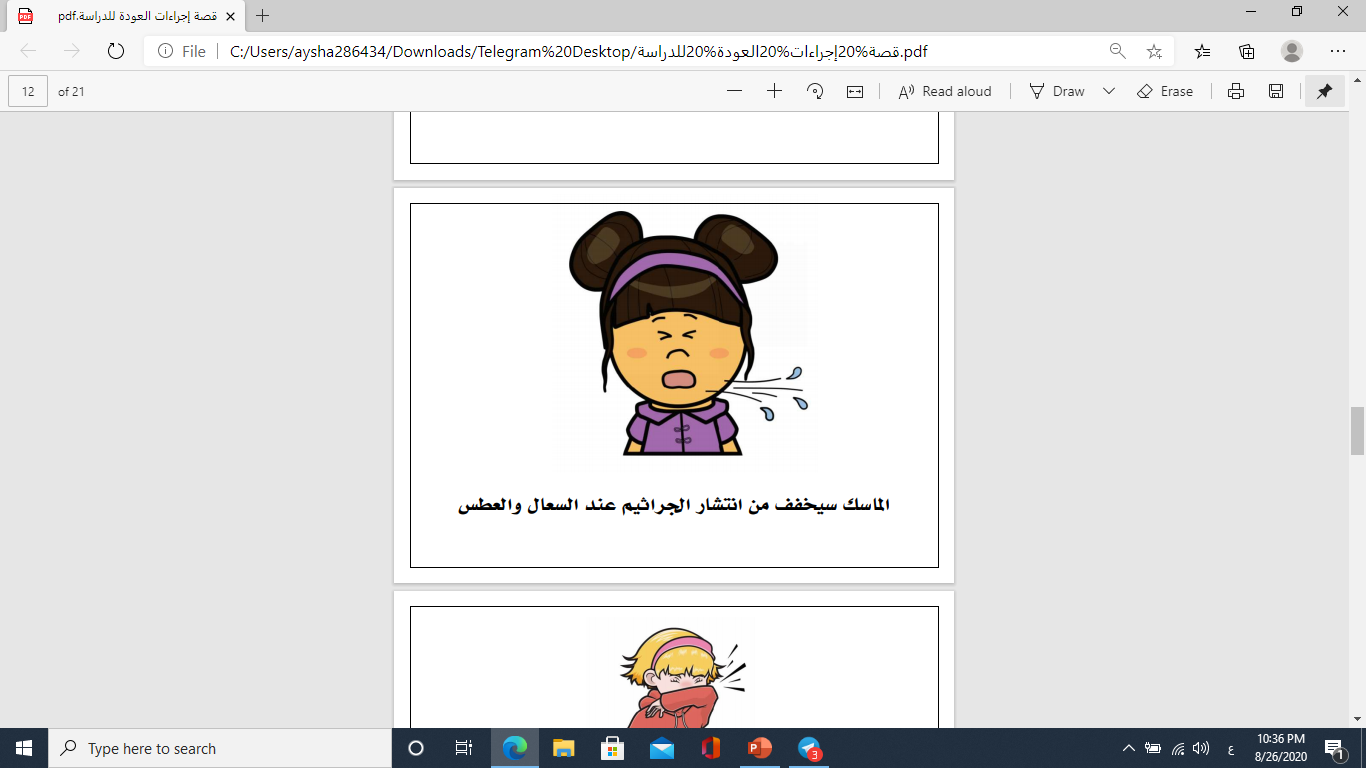 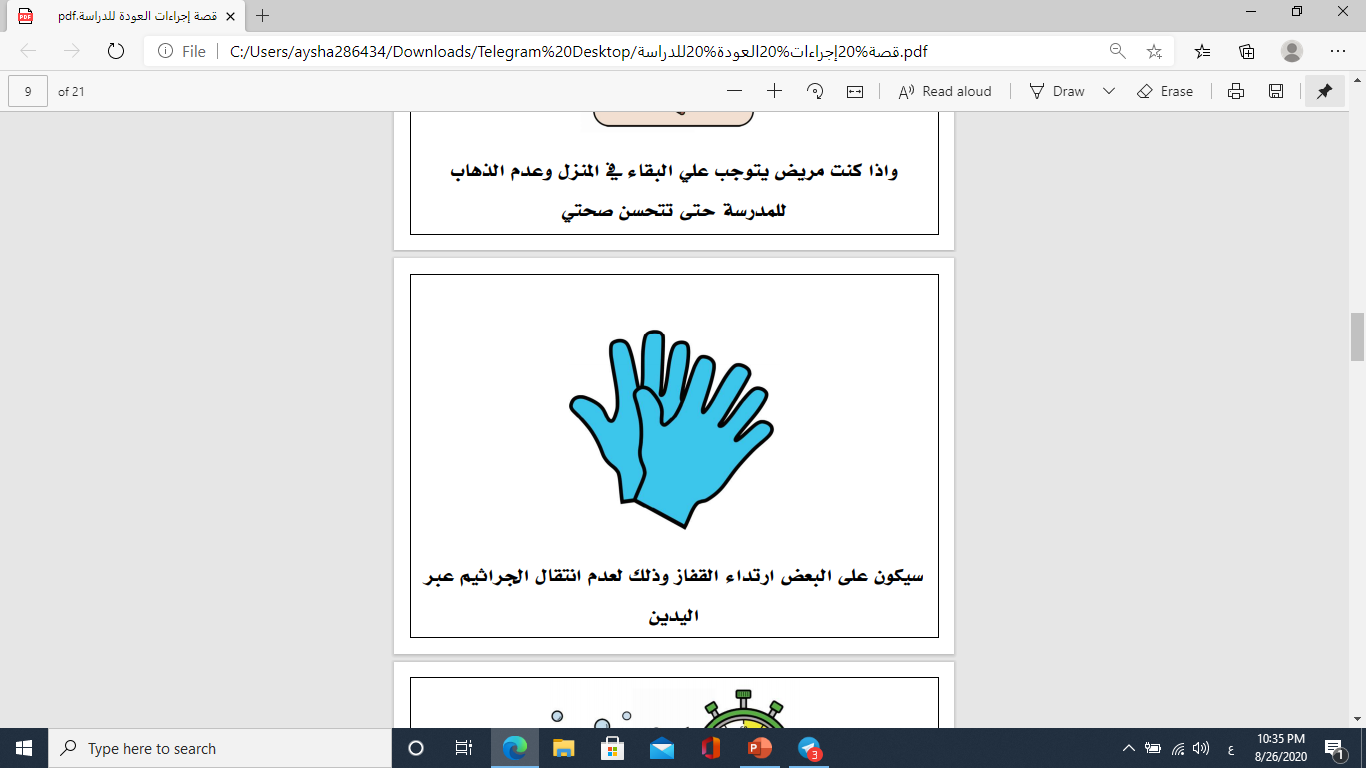 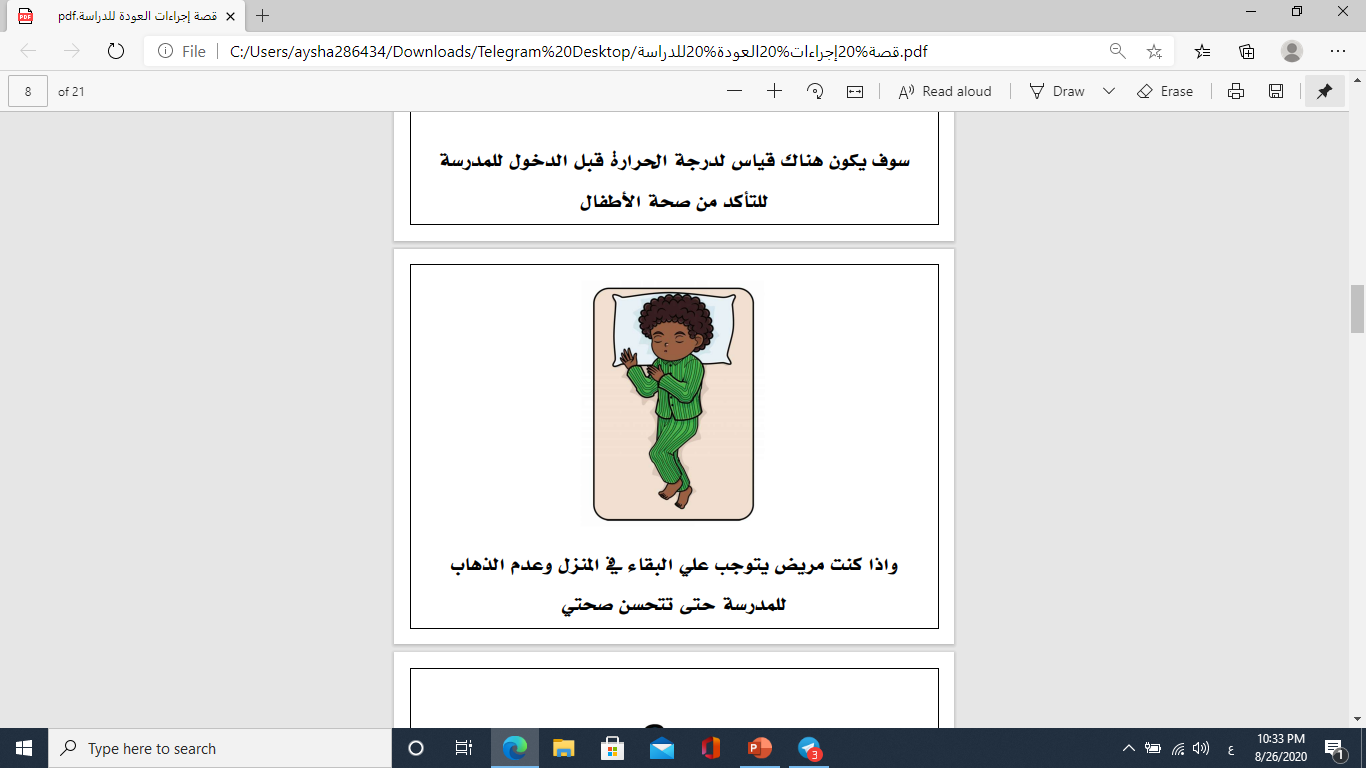 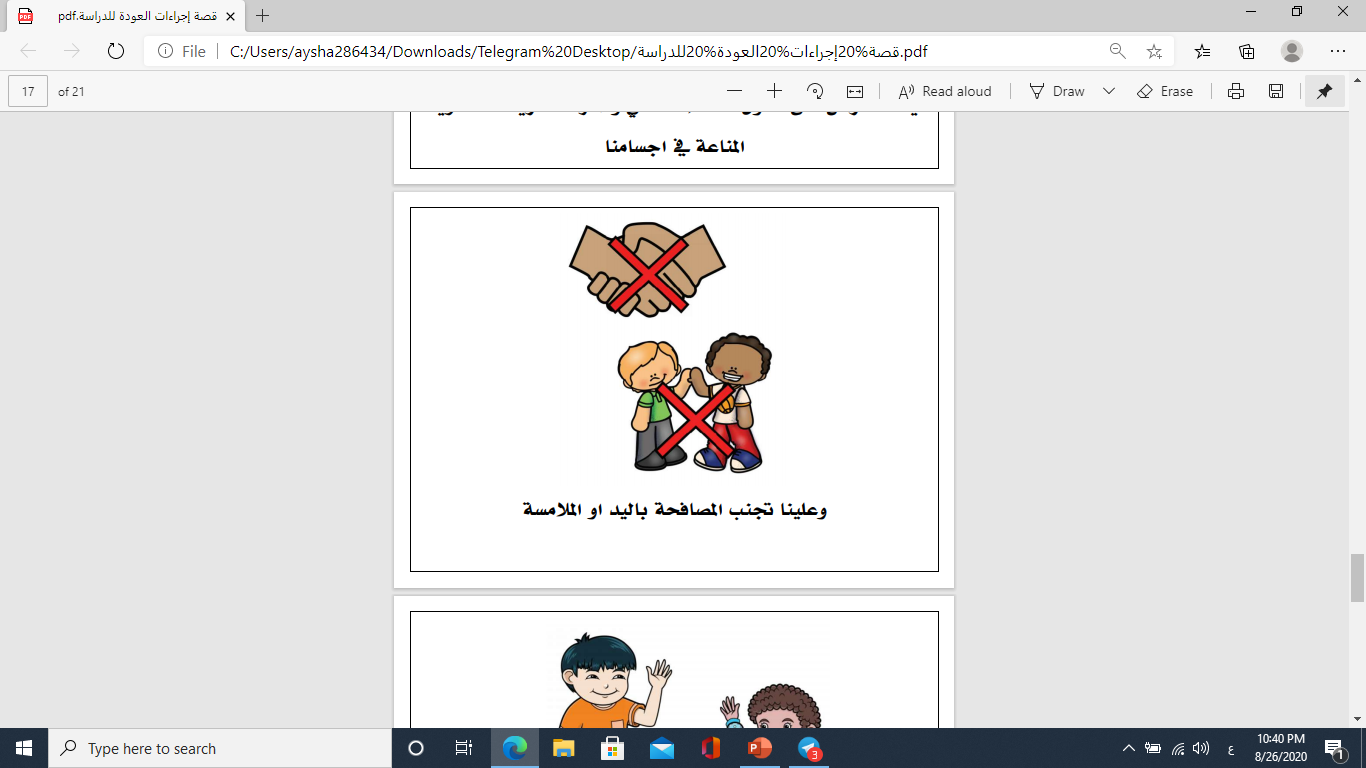 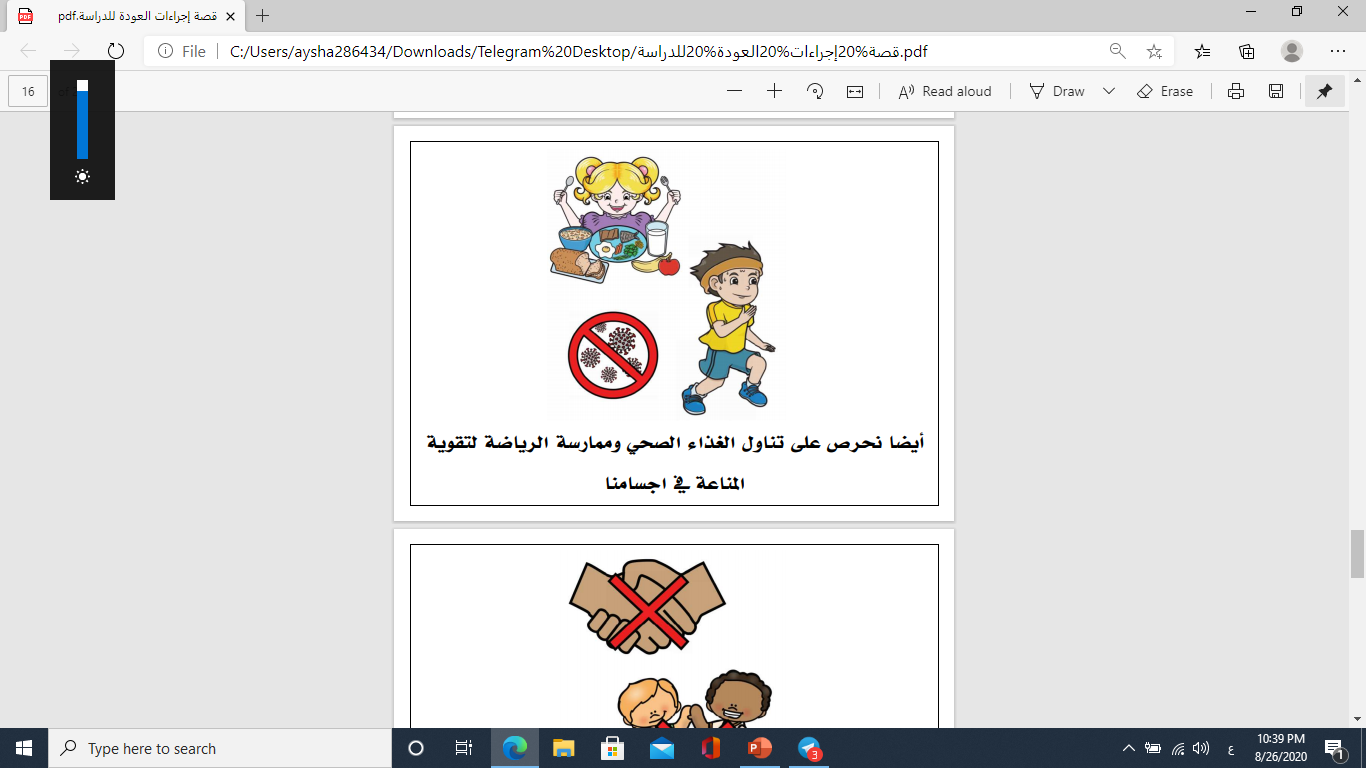 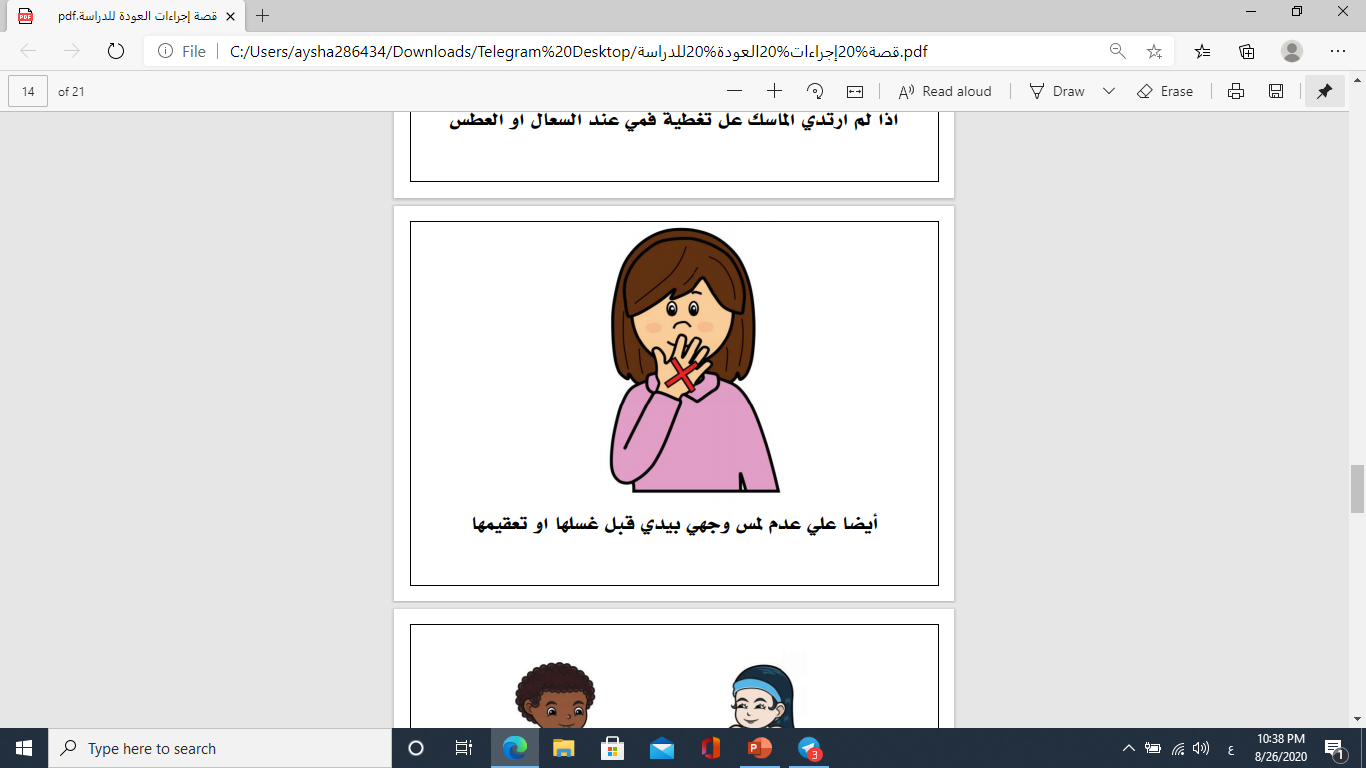 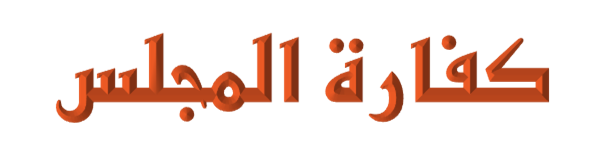 abo Rassil
حنين الجنان
عن أبي هريرة رضي الله عنه قال : قال رسول الله ﷺ : 
« مَنْ جَلَسَ في مَجْلس فَكثُرَ فيهِ لَغطُهُ فقال قَبْلَ أنْ يَقُومَ منْ مجلْسه ذلك : سبْحانَك اللَّهُمّ وبحَمْدكَ أشْهدُ أنْ لا إله إلا أنْت أسْتغْفِركَ وَأتَوبُ إليْك "
   إلا غُفِرَ لَهُ ماَ كان َ في مجلسه ذلكَ » رواه الترمذي .
القالب تصميم الأستاذ
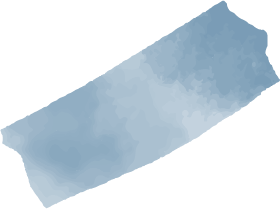 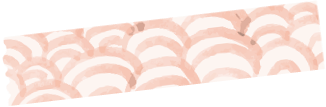